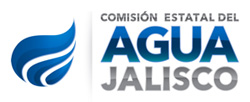 COMISIÓN ESTATAL DEL AGUA
JUNTA DE GOBIERNO
ORDEN DEL DÍA
PRIMERA SESIÓN EXTRAORDINARIA DE 2017
Brasilia #2970. Colomos Providencia. Guadalajara, Jalisco.
20 de Diciembre de 2017 11:30 hrs
PRIMERO.-  Lista de asistencia y determinación de quórum
 
SEGUNDO.- Lectura y aprobación del orden del día

TERCERO.- Aprobación de punto de acuerdo

CUARTO.- Aprobación y firma del acta de la primera Sesión  Extraordinaria 2017
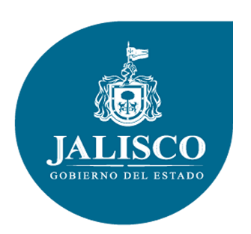